Barn och ungas rättigheter BRÅ 2014-04-02http://www.gorbarnstarkare.skl.se/
En nationell strategi
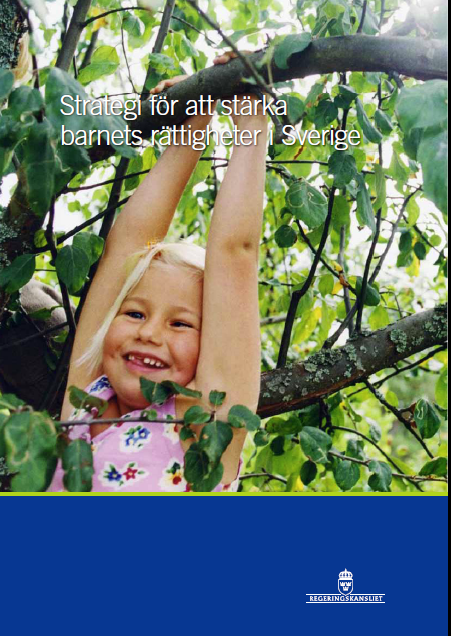 Lokalt projekt
Regionalt nätverk
Ni är viktiga!
	Diskutera gärna om ni vill jobba vidare på en workshop på respektive TRÅ alt gemensamt seminarium
Regionalt nätverk
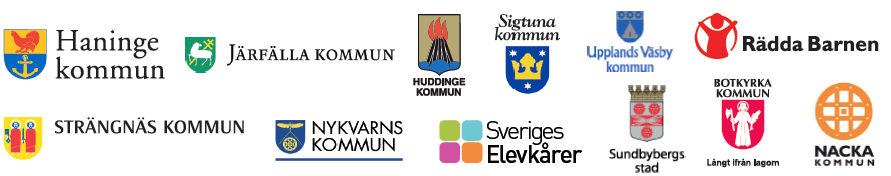 Syfte: Genom olika insatser i kommunerna skapa en god och långsiktig grund för att ett barn- och ungdomsperspektiv ska vara utgångspunkt för alla beslut och åtgärder som rör barn och unga. 

Mål för nätverket 2013-2015 
1. Öka barns och ungdomars inflytande 
2. Barnkonventionen får genomslag i kommunal/aktörs styrprocess 
3. Nätverket har utifrån Max 18 utvecklat metoder för att mäta resultat i arbetet med barnkonventionen i kommunen 
4. Sprida kunskap om nätverkets arbetssätt och/eller speciella projekt/metoder 
5. Utveckla arbetsformer för att implementera den nationella strategin för att stärka barnets rättigheter i Sverige i nätverket/regionen
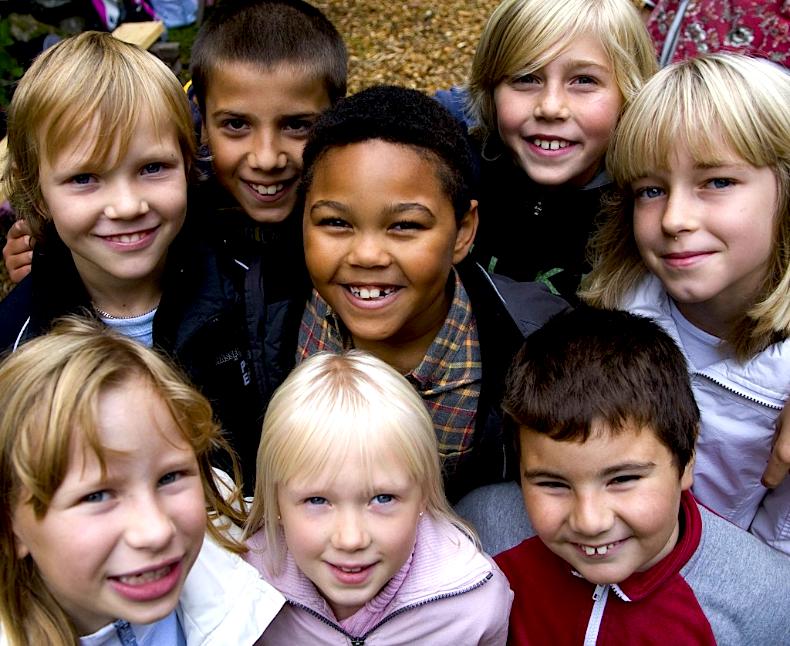 Lokalt projekt-Nacka
Syfte:
Att under en 2-årsperiod utveckla och förbättra arbetet med barn- och ungas rättigheter utifrån socialtjänstens uppdrag. 
Att sprida kunskap och erfarenheter till samtliga nämnder i kommunen. 

Målet med projektet är att:
Sprida metoder för att öka barns och ungdomars inflytande.
Bidra till barnkonventionens genomslag i den kommunala styrprocessen. 
Sprida metoder för att mäta resultaten i arbetet.  
Varje nämnd ska påbörja eller utveckla arbetsformer så att den nationella strategin blir implementerad.